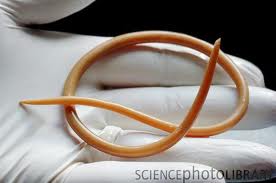 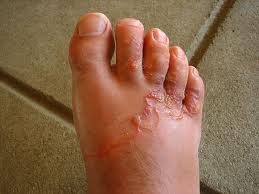 Phylum Nematoda
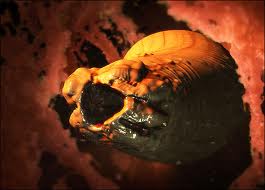 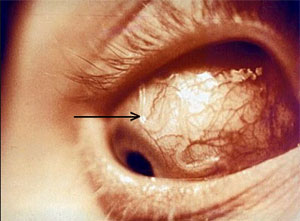 1
2
Roundworms
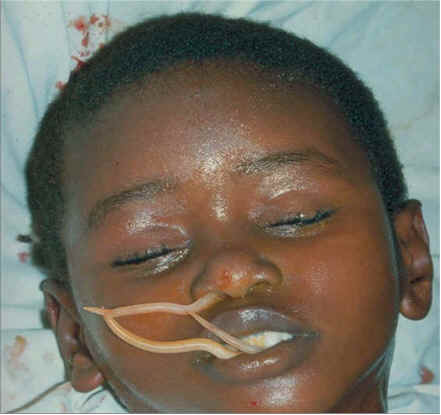 Extremely common cylindrical animals.
90,000 nematodes in a single rotting apple.
Mostly aquatic and damp environments
Mostly free-living
Some parasitic
Ex: Ascaris, hookworm, etc.
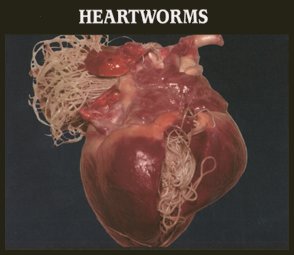 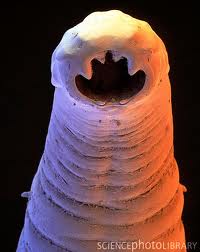 3
Evolutionary Advances
Pseudocoelomate
Internal fluid-filled body cavity located between the endoderm and mesoderm
Complete Digestive System
3 cell layers
Mesoderm, endoderm and ectoderm
Covered by a protective cuticle
Bilateral symmetry
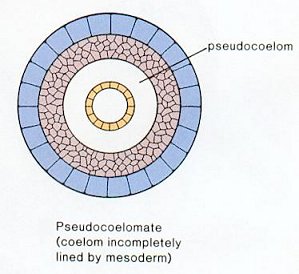 4
Systems
Feeding
One way digestive system
Mouth  Pharynx  Intestine  Anus
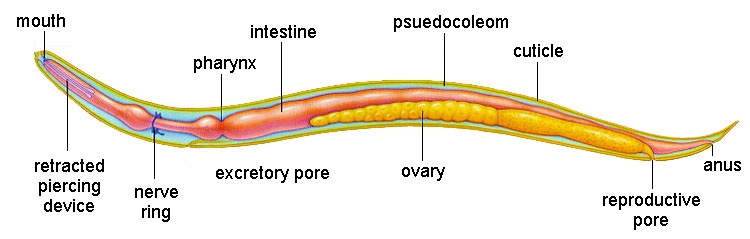 5
Systems
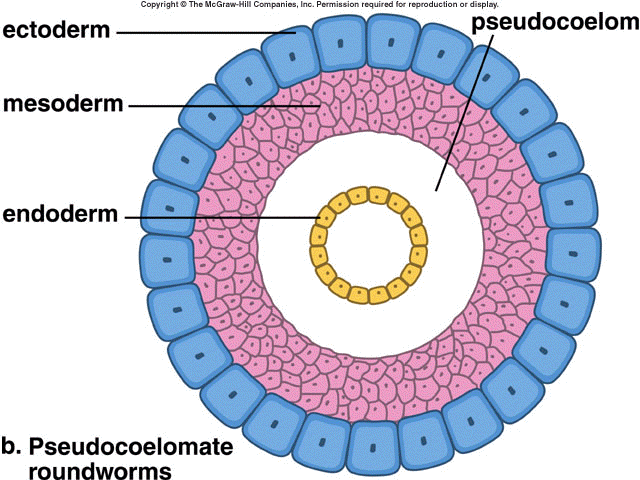 Respiration
By diffusion

 Internal Transport
By diffusion through the pseudocoelom
6
Systems
Excretion
By diffusion into excretory canal.
Exits via excretory pore
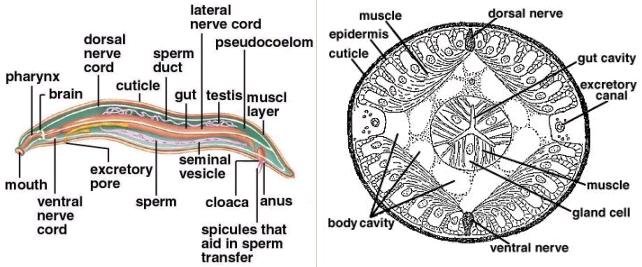 7
Systems
Movement
Hydrostatic skeleton
Longitudinal muscles only
allow for thrashing motion
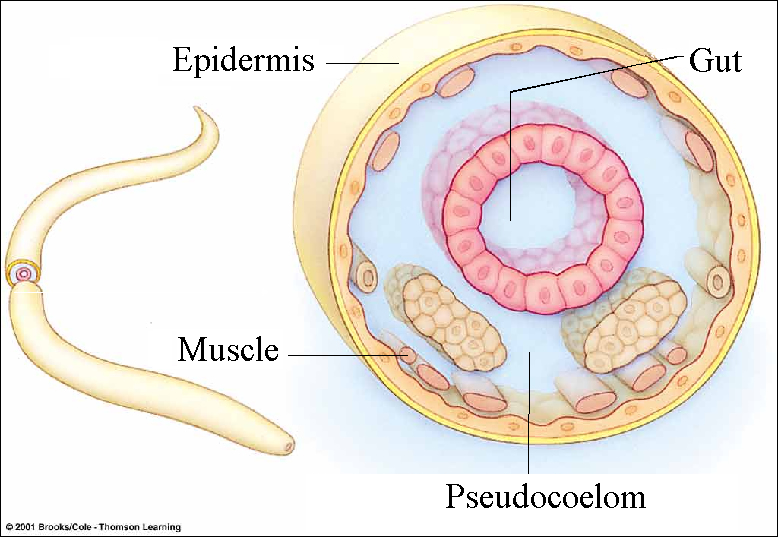 8
Systems
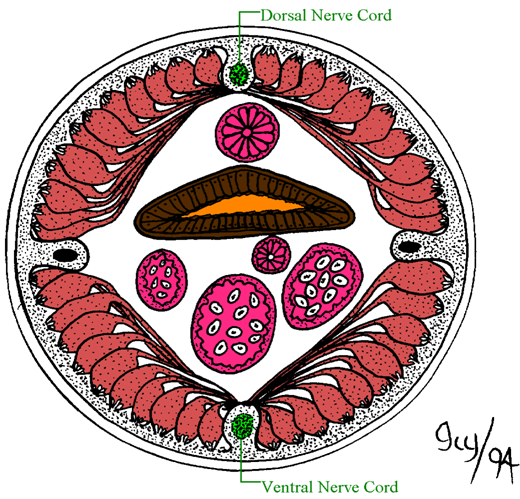 Response
Ring of ganglia around the pharynx
Dorsal and  ventral nerve cords
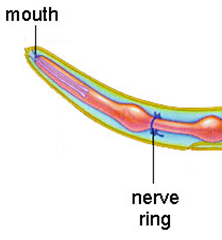 9
Systems
Reproduction
Sexual reproduction only
Separate sexes
Females
Ovaries
2 uteruses for egg storage join to form a single vagina
Males
Testes produce sperm which exit via sperm ducts
Internal fertilization
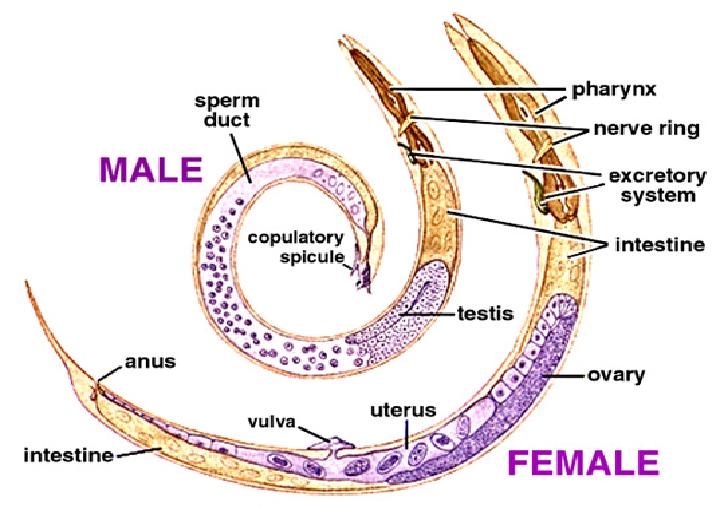 10
Ecology
Most are inoffensive, eating small organisms; some aerate the soil with their burrows.
Most well-known nematodes are parasitic
responsible for a variety of diseases and disorders
Ex: Ascaris
Common intestinal parasite
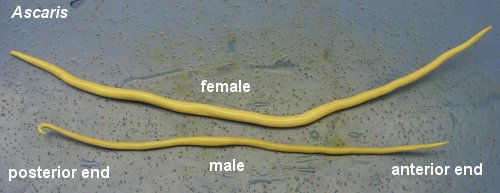 11
Hookworm
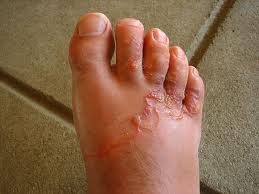 Burrows into body via feet
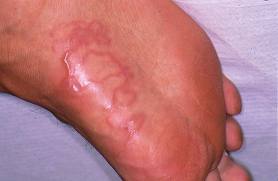 12
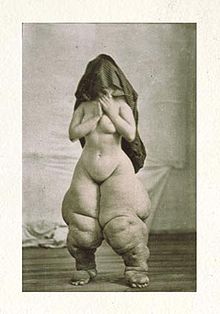 Filaria worm
Blocks lymph vessels
Causes elephantiasis and heartworm
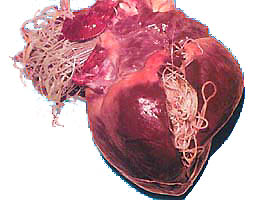 13
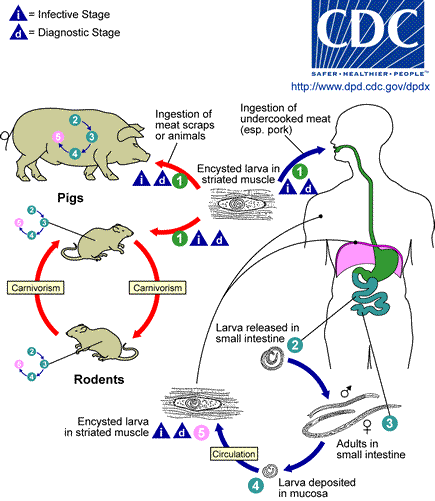 Trichinella
Adults live embedded in walls of host’s intestine, produce larvae that travel through bloodstream to the muscles where they form cysts.